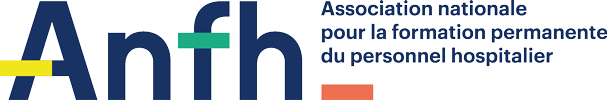 DISPOSITIF D’accompagnement et de formationau MANAGEMENT DES METIERS, EMPLOIS ET COMPETENCES
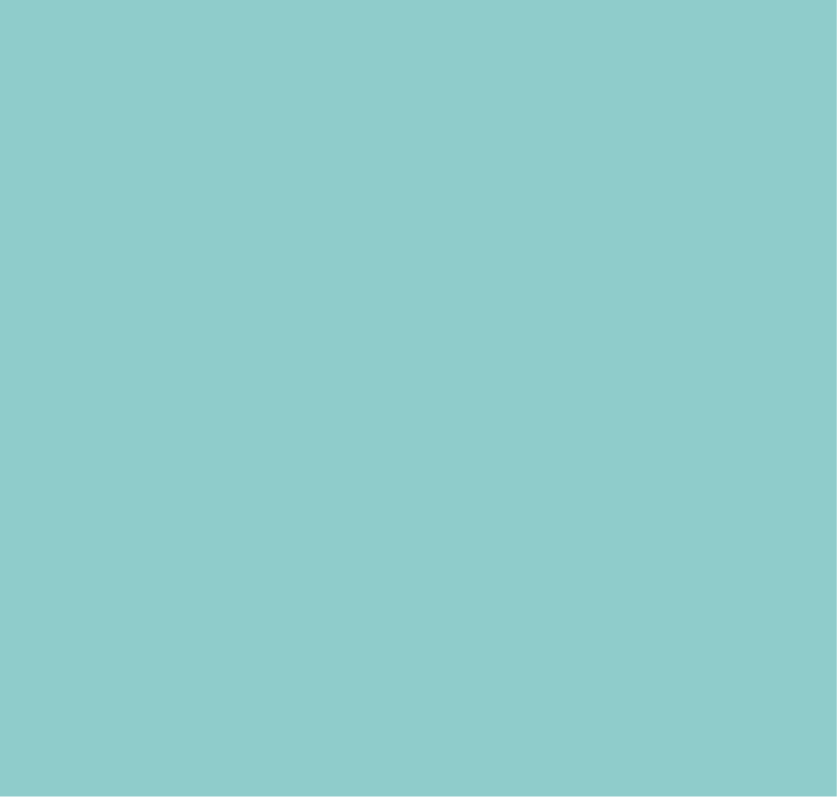 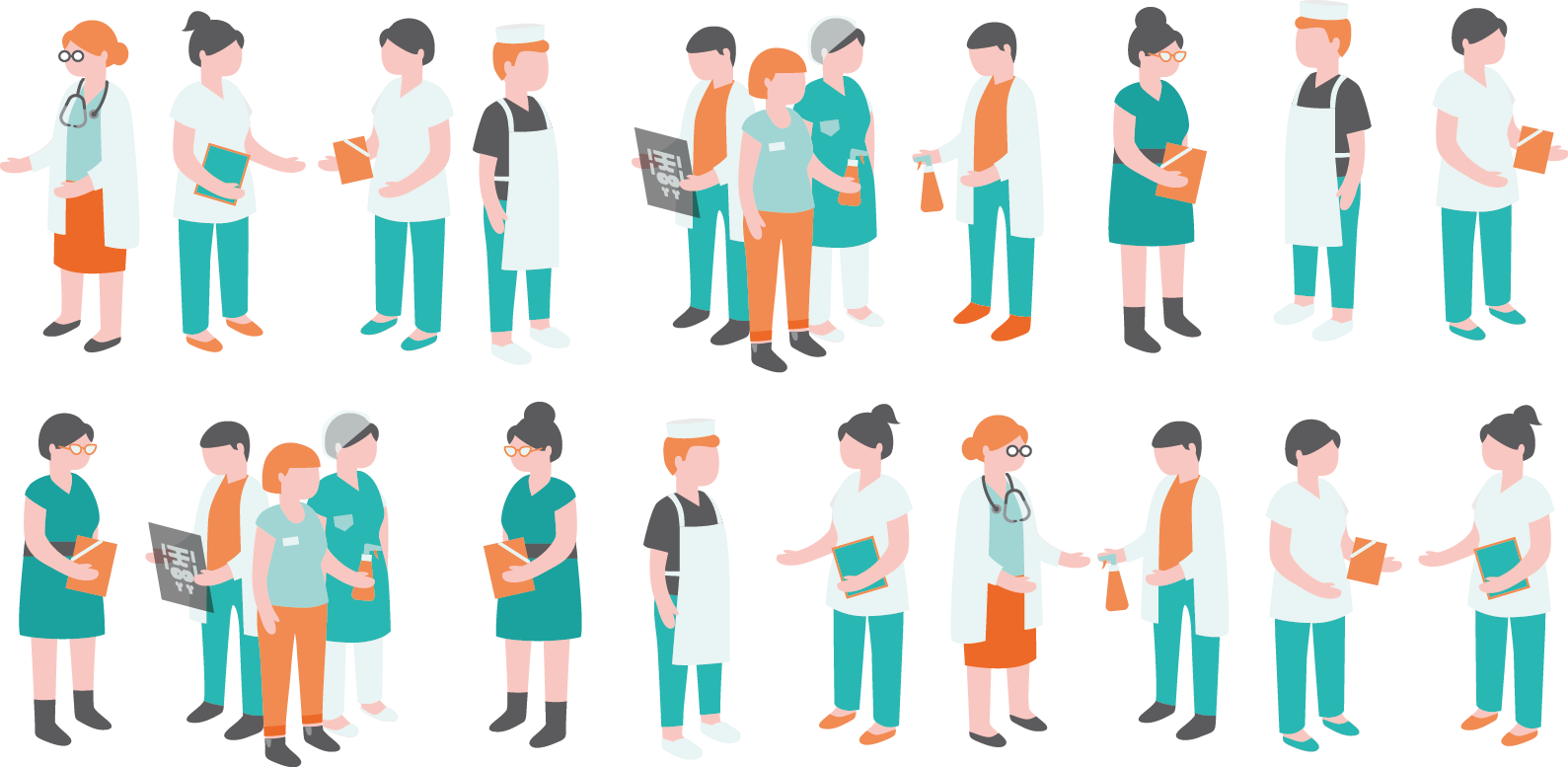 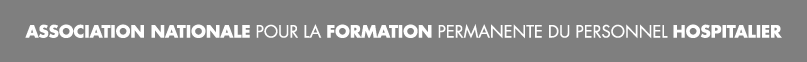 Management des Métiers, Emplois et Compétences
CONTEXTE
Complémentaire à la démarche de cartographie régionale
Nouveauté
3ème marché de l’ANFH sur cette thématique
Ancien marché « Appui à la mise en place de la GPMC » 
(fin 1er semestre 2019)
En soutien aux réformes 
(système de santé et fonction publique)
Dispositif de formation et d’accompagnement au développement du management des métiers, emplois et compétences dans les politiques RH des établissements de la FPH : gestion, adaptation et anticipation.
Note de cadrage 
Diagnostic quantitatif et qualitatif permettant de proposer un plan d’action sur mesure, en fonction de l’avancement et des besoins de chaque établissement.
2
Management des Métiers, Emplois et Compétences
SOMMAIRE
Dispositif de formation et d’accompagnement au développement du management des métiers, emplois et compétences dans les politiques RH des établissements de la FPH : gestion, adaptation et anticipation.
Marché 180111
Lot n°1 : Accompagnement des acteurs d’un établissement ou groupe
d’établissements sur le développement du management des métiers, emplois et compétences dans les politiques RH des établissements


Lot n°2 : Formation des encadrants à la réalisation des entretiens professionnels et de formation, et à l’intégration du management des compétences dans leurs pratiques managériales
3
Management des Métiers, Emplois et Compétences
LOT N°1 : ACCOMPAGNEMENT DES ETABLISSEMENTS
Lot n°1. Accompagnement des établissements
Déployer le management des métiers, emplois et compétences à l’échelle d’établissements ou groupe d’établissements, en lien avec les projets sociaux, projets d’établissements et/ou projets de territoire.
Module 1 Diagnostic et cadrage de l’accompagnement
Objectifs : 
Positionner le management des métiers, emplois et compétences dans la stratégie et l’articuler avec les autres démarches RH (Qualité de Vie au Travail, etc.),
Définir et piloter la feuille de route,
Se réapproprier les enjeux de la démarche « GPMC »,
Déployer le management des compétences dans les processus RH (recrutement, mobilité, gestion des carrières, évaluation, reconversion, pilotage de massa salariale, etc.),
Adapter et déployer les outils de gestion, d’adaptation et d’anticipation RH (fiches de poste, analyses prévisionnelles, etc.),
Établir un plan de communication et mobiliser l’ensemble des contributeurs et acteurs concernés,
Développer les connaissances et compétences des décideurs et acteurs des établissements en matière de management des métiers, emplois et compétences, et plus largement de développement RH.
4
Management des Métiers, Emplois et Compétences
LOT N°1 : ACCOMPAGNEMENT DES ETABLISSEMENTS
Lot n°1. Accompagnement des établissementssur le développement du management des métiers,emplois et compétences, en lien avec leurs projets sociaux, d’établissements et/ou de territoire
À destination des établissements :
Module 2 Formation-action des acteurs des établissements
Module 1 Diagnostic et cadrage de l’accompagnement
Module 3       Appui opérationnel auprès des acteurs des établissements
Module 4 appui, auprès de l’ANFH, sur la mutualisation et la capitalisation au plan (inter)régional ou national
ANFH :
2 offres proposées :
Capitan
Grand Angle
5
Management des Métiers, Emplois et Compétences
LOT N°1 : ACCOMPAGNEMENT DES ETABLISSEMENTS
UN ACCOMPAGNEMENT MODULAIRE
6
Management des Métiers, Emplois et Compétences
LOT N°1 : ACCOMPAGNEMENT DES ETABLISSEMENTS
MODULE 1. DIAGNOSTIC ET CADRAGEde l’accompagnement (formation-action et/ou appui opérationnel).
Aider le(s) établissement(s) à réaliser un diagnostic et à déterminer l’accompagnement adapté
Public : 
Directions (établissement, RH, affaires médicales AM, soins, fonctions supports, etc.),
Membres d’instances (ex : CTE, CME, Conférence Territoriale de Dialogue Social, etc.),
Responsables et personnels des services concernés (RH, Formation/DPC, Affaires médicales, Santé au Travail, etc.),
Encadrants, référents, agents, etc.
Durée totale : ½ journée à 1 journée
Le diagnostic est déclenché sur la base d’un bon de commande signé par l’ANFH et de la date validée par l’interlocuteur de l’établissement ou du groupe d’établissements. Il s’appuie sur une grille d’autodiagnostic.
7
Management des Métiers, Emplois et Compétences
LOT N°1 : ACCOMPAGNEMENT DES ETABLISSEMENTS
CAPITAN
GRAND ANGLE
Module 1 : diagnostic et cadrage
Note de cadrage
8
Management des Métiers, Emplois et Compétences
LOT N°1 : ACCOMPAGNEMENT DES ETABLISSEMENTS
Note de cadrage
Points-clés du diagnostic
Définition de la temporalité du projet, en accord avec les souhaits des établissements
Programme de la formation-action personnalisée(module 2)
- Objectifs
- Publics visés
- Durée/période
- Séquences
- Livrables
Programmede l’appui opérationnel éventuel (module 3)
- Objectifs
- Acteurs concernés
- Durée/période
- Séquences
- Livrables
La note de cadrage est transmise :
à l’interlocuteur du ou des établissements
au Délégué ANFH / à la Conseillère Formation en charge du dispositif.
9
Management des Métiers, Emplois et Compétences
LOT N°1 : ACCOMPAGNEMENT DES ETABLISSEMENTS
DECLENCHEMENT ET SUIVI DES MODULES 2 ET 3
Après validation et ajustement éventuel de la note de cadrage, le bon de commande est émis par l’ANFH, pour tout ou partie de l’accompagnement, avec :

le nombre de jours de formation-action,
le nombre de jours éventuels d’appui,
la date de démarrage et d’échéance maximale de l’accompagnement (tout ou partie).


Une lettre d’engagement est signée par le commanditaire de l’établissement.
10
Management des Métiers, Emplois et Compétences
LOT N°1 : ACCOMPAGNEMENT DES ETABLISSEMENTS
MODULE 2. FORMATION ACTION
Permettre à l’ensemble des acteurs concernés d’acquérir ou développer des compétences en termes de management des métiers, emplois et compétences
Programme personnalisé à l’établissement ou au groupe d’établissements
Durée totale de formation  : +/- 6 jours
Pour les groupes d’établissements, la durée proposée par l’organisme :
sera optimisée par la réalisation de séquences communes inter-établissements,en cohérence avec les objectifs ou projets portés collectivement,
pourra comporter des séquences spécifiques à un ou plusieurs établissements, répondant à des contextes ou besoins locaux,
tiendra compte de la disponibilité des acteurs.
11
Management des Métiers, Emplois et Compétences
LOT N°1 : ACCOMPAGNEMENT DES ETABLISSEMENTS
CAPITAN
GRAND ANGLE
Module 2 : formation action
Contenus adaptés et personnalisables en intra
12
Management des Métiers, Emplois et Compétences
LOT N°1 : ACCOMPAGNEMENT DES ETABLISSEMENTS
MODULE 3. appui opérationnelauprès des acteurs des établissements.
Faciliter et outiller la mise en œuvre des actions de management des métiers, emplois et compétences.
Exemples :
Appui sur l’amélioration d’un processus RH (recrutements, gestion des carrières, GPMC, formation, etc.)
Animationd’un Comitéde pilotage
Aideà la conception d’outils(fiches de poste…)
Durée : par ½ journée ou journée en fonction des besoins
Le module de conseil n’est pas systématique ; il peut être mobilisé en fonction des besoins d’appui opérationnel du ou des établissements, en complément de la formation-action.

Le cas échéant, il peut être utilisé sans recours à la formation, par exemple pour finaliser un accompagnement initié dans le cadre d’un précédent dispositif ANFH.
13
Management des Métiers, Emplois et Compétences
LOT N°1 : ACCOMPAGNEMENT DES ETABLISSEMENTS
CAPITAN
GRAND ANGLE
Module 3 : APPUI OPERATIONNEL
Animation
Conseil
14
Management des Métiers, Emplois et Compétences
LOT N°1 : ACCOMPAGNEMENT DES ETABLISSEMENTS
MODULE 4. MUTUALISATION ET CAPITALISATIONau plan (inter)régional ou national - Appui auprès de l’ANFH
Objectifs spécifiques pour l’ANFH : 
Aider à la capitalisation des expériences, bonnes pratiques et outils en matière de management des métiers, emplois et compétences et, plus largement, de développement RH.
Favoriser l’actualisation et la diffusion des connaissances, démarches et pratiques sur ce champ, au regard des enjeux et évolutions (QVT, territorialisation, etc.).
Public : 
Les prestations s’adressent aux Délégations et au siège de l’ANFH (service DFC), et pourront être mobilisées, en fonction des besoins, pour soutenir les démarches de mutualisation et de capitalisation à l’échelle territoriale, régionale, inter-régionale ou nationale.
Cette prestation devra donner lieu à un devis de la part de l’organisme, sur la base de l’appui souhaité par la Délégation ou le service DFC, et sera déclenchée par un bon de commande signé par l’ANFH.
15
Management des Métiers, Emplois et Compétences
LOT N°1 : ACCOMPAGNEMENT DES ETABLISSEMENTS
CAPITAN
GRAND ANGLE
MODULE 4. MUTUALISATION ET CAPITALISATION
Exemples d’appui auprès de délégations ou du siège de l’ANFH
16
Management des Métiers, Emplois et Compétences
LOT N°1 : ACCOMPAGNEMENT DES ETABLISSEMENTS
Questions ?
17
Management des Métiers, Emplois et Compétences
LOT N°2 : FORMATION DES ENCADRANTS
Lot n°2. FORMATION DES ENCADRANTSà la réalisation des entretiens professionnels et de formation, et à l’intégration du management des compétences dans leurs pratiques managériales.
Maîtriser la réalisation d’un entretien professionnel et de formation, et intégrer la notion de compétences dans les pratiques managériales
Objectifs : 
Situer le rôle de l’encadrant dans la démarche GPMC et identifier les enjeux individuels     et collectifs d’un entretien professionnel
S’approprier les concepts clés associés à la notion de compétences
Appréhender la méthodologie d’élaboration  d’une fiche métier/emplois/poste
Savoir évaluer les compétences réelles au regard des compétences attendues     et élaborer un plan d’action pour réduire les écarts
Savoir mettre en œuvre les différentes étapes d’un entretien professionnel
Etablir un lien entre l’entretien professionnel et l’entretien de formation
Savoir déterminer des objectifs individuels et collectifs et les moyens associés.
Public : 
Tout personnel en situation d’encadrement, y compris le personnel médical
18
Management des Métiers, Emplois et Compétences
LOT N°2 : FORMATION DES ENCADRANTS
4 offres proposées :

CAPITAN
GRIEPS
INFORELEC
PRISMA
La formation peut être déployée :
- en intra ou inter-établissements  au sein d’un groupement (Direction commune, GHT, GCMS, etc.),
- ou dans le cadre d’une session ANFH

Elle peut être en lien avec les différents modules d’accompagnement ou de manière indépendante.

Nombre de participants : 8 à 15
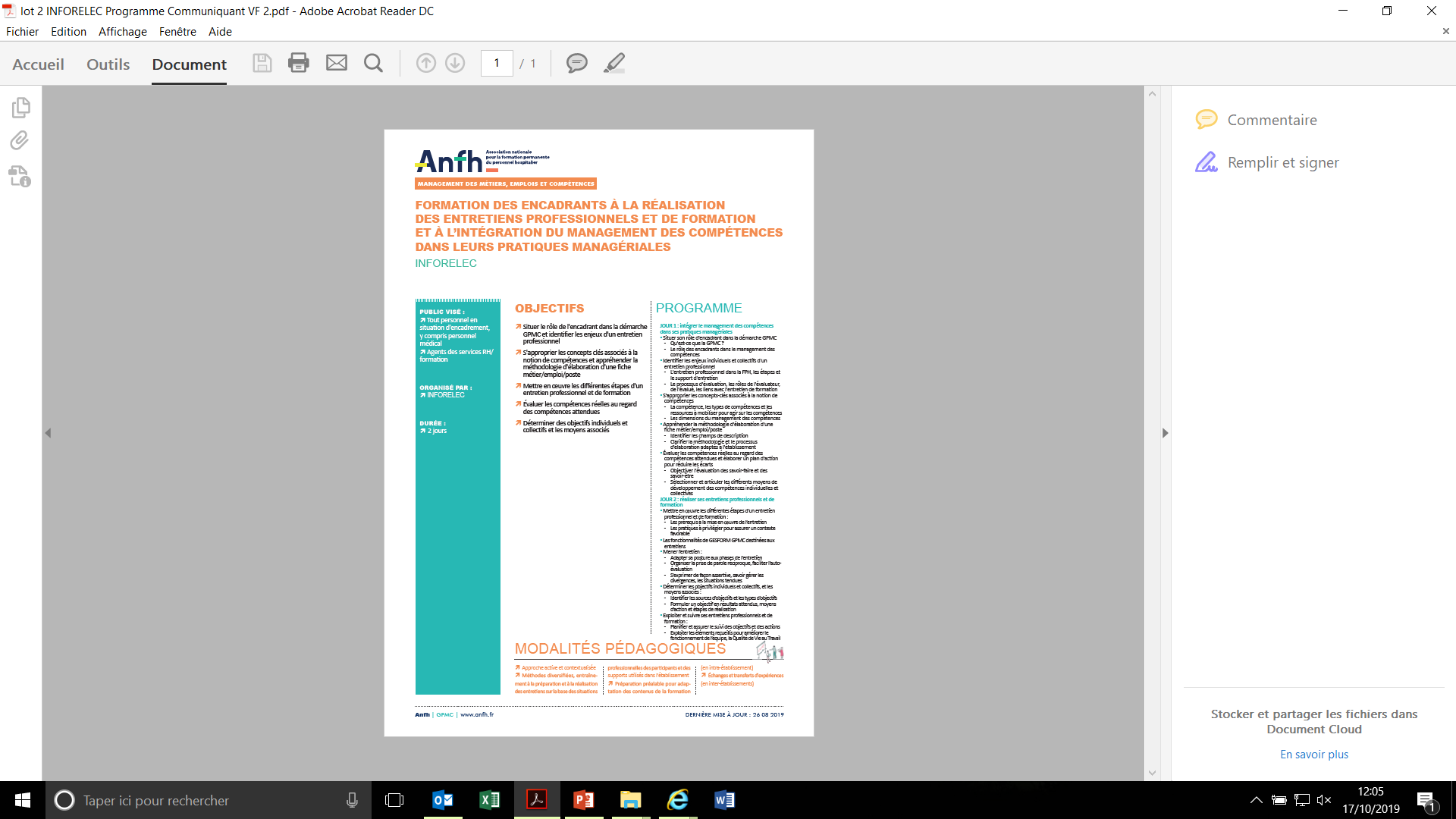 Programmes de formations disponibles sur l’intranet :
https://intranet.anfh.fr/espace/metiers-et-competences/librairie?category=3133
19
Management des Métiers, Emplois et Compétences
LOT N°2 : FORMATION DES ENCADRANTS
GRIEPS
CAPITAN
INFORELEC
PRISMA
Durée et spécificités de chaque formation
1 – entretien téléphonique : analyse des besoins
2 – 2 jours de présentiel
3 – intersession 
4 – 3ème jour de formation : renforcement des compétences
1 – modules e-learning en amont et pendant la formation
2 – 2 jours consécutifs en présentiel
3 – accès à la plateforme jusqu’à 2 mois après la formation
En intra : adaptation du contenu en amont
2 jours de présentiel consécutifs
1 – module de formation à distance : ½ journée
2 – 2 jours en présentiel
20
Management des Métiers, Emplois et Compétences
LOT N°2 : FORMATION DES ENCADRANTS
CAPITAN
GRIEPS
INFORELEC
PRISMA
LES ATOUTS COMPARATIFS
Module e-learning sur les connaissances de bases (1 mois avant présentiel)
Kit sur clé USB: support de présentation, guide évaluation/évalué, etc.

Approche pédagogique: méthodes variées et interactives (mises en groupes, simulation, réflexivité, etc.).
Adaptation de la formation à la politique et aux besoins de l’établissement (travail en profondeur sur les fiches emploi ou poste).

Approche pédagogique: méthodes actives et diversifiées se fondant sur la pratique (notamment celle des participants).
Modules e-learning (sur 3 thématiques), plateforme documentaire.
Possibilité de contacter les formateurs

Approche pédagogique: animation interactive s’appuyant sur l’apport des situations vécues, le partage et l’analyse des pratiques.
Analyse des besoins par un entretien tél. 
Questionnaire besoin et attente (participants).
Intersession : mise en œuvre des entretiens en établissement.

Approche pédagogique:
Démarche pragmatique, systémique, interactive et structurée.
21
Management des Métiers, Emplois et Compétences
LOT N°2 : FORMATION DES ENCADRANTS
Questions ?
22
Management des Métiers, Emplois et Compétences
FINANCEMENT DU DISPOSITIF
Lot N°1 – ACCOMPAGNEMENT DES ETABLISSEMENTS
Lot N°2 – formation des encadrants
Fonds mutualisés régionaux 4% ou plan de formation
23
Management des Métiers, Emplois et Compétences
en savoir plus sur l’OFFRE « GPMC »
Contacter vos interlocuteurs en Délégation ANFH



Consulter le site www.anfh.fr :

Pages régionales : actualités, offre régionale…
Pages Métiers-compétences : http://www.anfh.fr/metiers-et-competences
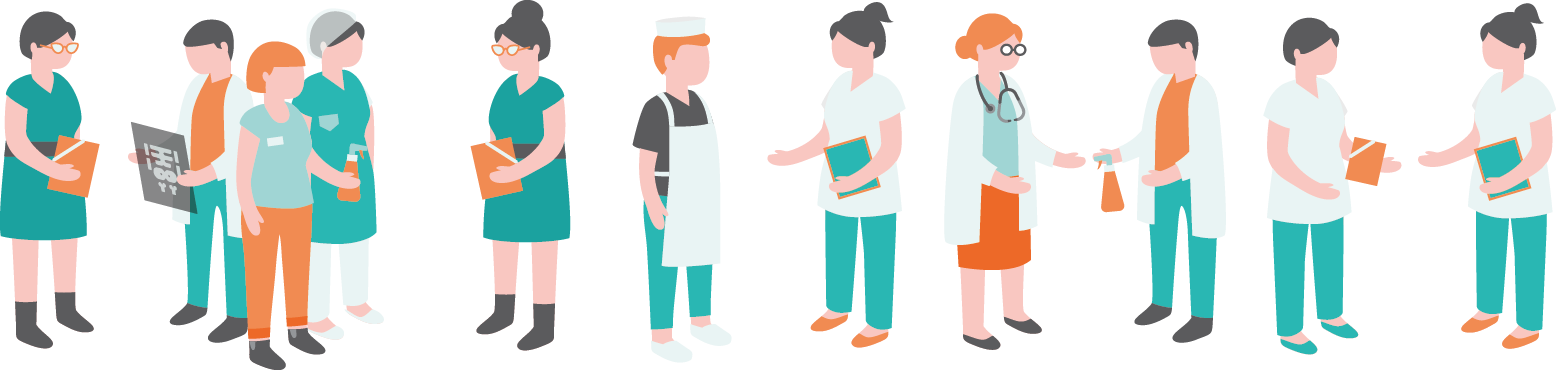 24